Entity Framework
Akash Bhosale
CSE686- Internet Programming
Spring 2019
What is Entity Framework?
Entity Framework is an open source ORM framework for .NET applications.
An ORM manages details between set of objects and the underlying relational database.
Alternatively traditional ADO.NET classes can be used:
SqlConnection
SqlCommand
SqlDataReader
SqlDataAdapter
However, Entity Framework can handle all data related interactions between the application and the database. 

Advantages:  Auto generated code,  faster development time,	             auto migrations
User Interface
Business Layer
Persistence Framework
(Entity Framework)
Database
Entity Framework in an application
Workflows
Database First
Code First
Model First
Allows reverse engineering a model from existing database
EF generates domain classes.
Allows creating and updating of database tables based on domain classes.
EF generates database tables.
Create an UML diagram using a Visual Designer and then let the workflow generate the database.
Entity Framework Architecture
EDM (Entity Data Model) : 
Storage Model : Includes tables, views, stored procedures, relationships and keys.
Conceptual Model : Contains model classes and their representation.
Mapping Model: Information about how conceptual model is mapped to the storage model.

LINQ to Entities:  Used to write queries against the object  model.  Returns entities defined in the conceptual model.

Entity SQL: It is a storage independent query language. 

Object Services: Main entry point for accessing data from the database and returning it back.

Entity Client Data Provider:
 Communicates with the ADO.NET data provider.
 Converts LINQ-to-Entities or Entity SQL to SQL query.

ADO.NET Data Provider: Communicates with the database using ADO.NET.
LINQ to   Entities
Entity SQL
EDM
Object Services
Conceptual Model
Mapping
Entity Client Data Provider
Storage Model
ADO.NET Data Provider
Database
Entity Framework Architecture
Source: http://www.entityframeworktutorial.net/EntityFramework-Architecture.aspx
Database First
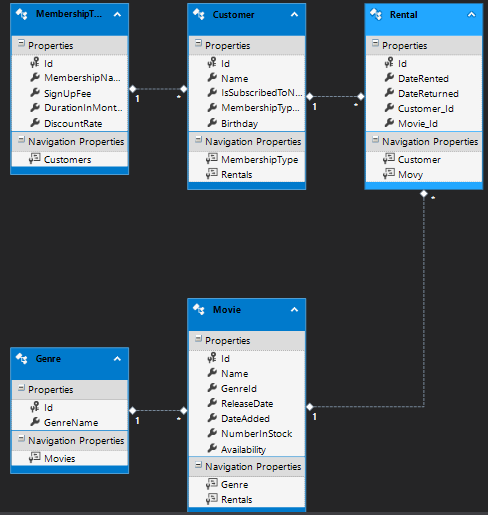 Database
Entity Framework
Context and Entity classes
Database-First Approach
Generate Domain Classes based on the database
Edmx Designer Representation
Dealing with Database Changes
Adding a new table

Adding a new column

Modifying a table column

Modify column type

Importing stored procedures
Code First
Domain Classes
Entity Framework
Database
Code-First Approach
Migrations
Adding a new tables

Seeding the database with SQL queries

Modifying existing classes

Adding new property

Modifying existing property

Overriding conventions using Data Annotations
LINQ
Language Integrated Query

Example :

movieQuery = movieQuery. Where(m => (m.Name.Contains(query) && m.Availability > 0))

Query Data using LINQ and Extension Methods.

Deferred Execution